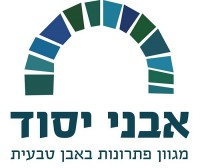 שפה מותאמת להצלחהמפגש מנהלים ורכזי חינוך לשוני ,אשדוד
יום ראשון  י"א בתשרי תשע"ח    1.10.17
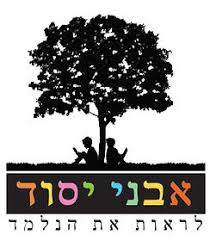 אבני היסוד של החינוך היסודי
בינינו לבין עצמנו:
מהן לדעתכם, אבני היסוד של החינוך היסודי?
האם נפגשתם עם "אבני היסוד של החינוך היסודי", היכן? מתי? ...
אבני היסוד בחינוך היסודי
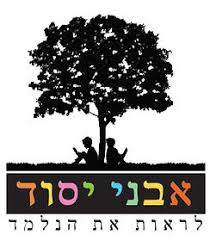 מטרות המפגש
הכרות עם טיוטת המסמך,  "אבני היסוד בחינוך היסודי" 
התבוננות באבני היסוד של החינוך היסודי דרך "המשקפיים"  של החינוך הלשוני
אבני היסוד של החינוך היסודי
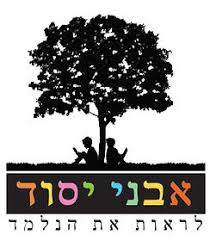 משימה קבוצתית:

כל אחד עם עצמו

 כתבו מושג המתקשר להיגד

וביחד
הסבירו כיצד המושג מתקשר להיגד
צרו מפת מושגים 
דונו כיצד מפת המושגים מרחיבה את ההבנה של ההיגד
דונו כיצד ההיגד מקרין על החינוך הלשוני בבית הספר?
נסחו תובנה קבוצתית שעולה מהשיח הקבוצתי סביב ההיגד 
התכוננו להצגת  התובנה במליאה
לביצוע המשימה עומדים לרשותכם 20 דקות
בהצלחה!